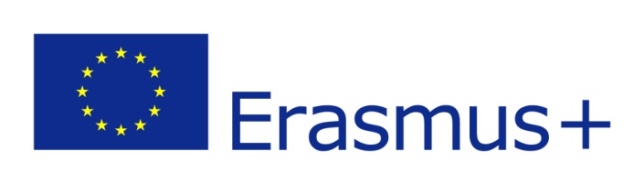 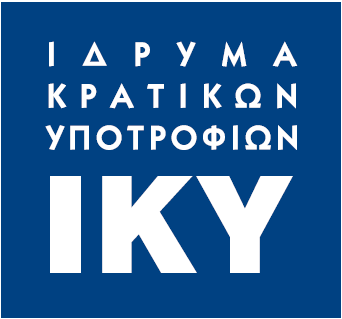 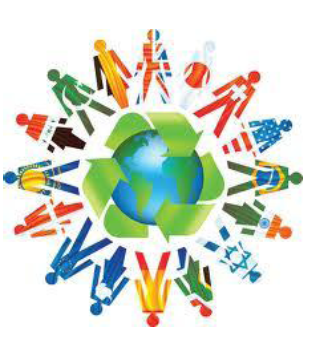 ERASMUS +
        KEY ACTION 1
Δευτέρα, 17 Φεβρουαρίου 2014
Θεσσαλονίκη, GRAND HOTEL PALACE
Αλεξάνδρα Μπάκα
VET Sector/KA1
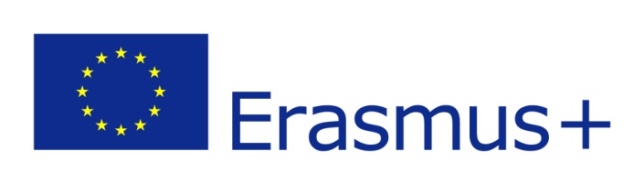 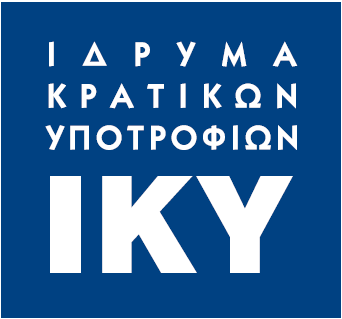 Σχέδια Κινητικότητας στο τομέα της εκπαίδευσης, κατάρτισης και νεολαίας(1)
Γενικό πλαίσιο
Τα σχέδια σε αυτή τη δράση στοχεύουν στην προώθηση διακρατικών κινητικοτήτων με ομάδα στόχου τους μαθητευόμενους (μαθητές, καταρτιζόμενοι, νέοι άνθρωποι, εθελοντές)  και προσωπικό (καθηγητές, δάσκαλοι, εκπαιδευτές , νέοι εργαζόμενοι) καθώς και ατόμων που δουλεύουν σε οργανισμούς που δραστηριοποιούνται στην εκπαίδευση, κατάρτιση και τομείς νεολαίας και στοχεύουν:

Στην απόκτηση γνώσεων και δεξιοτήτων με σκοπό τη βελτίωση της προσωπικής τους ανάπτυξης και της απασχόλησης στην ευρωπαϊκή αγορά εργασίας

Στην υποστήριξη της επαγγελματικής κατάρτισης των ατόμων που εργάζονται στον τομέα της εκπαίδευσης, κατάρτισης και τομέων νεολαίας με σκοπό την καινοτομία και τη βελτίωση της ποιότητας της διδασκαλίας, της κατάρτισης και της εργασίας των νέων σε όλη την Ευρώπη
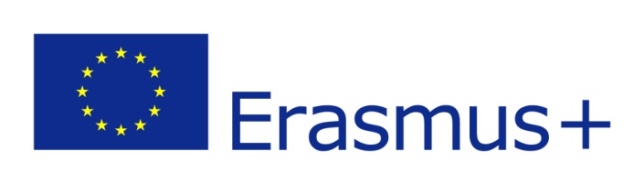 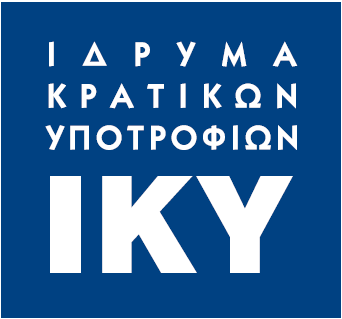 Σχέδια Κινητικότητας στο τομέα της εκπαίδευσης, κατάρτισης και νεολαίας (2)
Στην ενίσχυση κυρίως της γνώσης ξένων γλωσσών των συμμετεχόντων στη κινητικότητα

Στην  ευαισθητοποίηση του συμμετέχοντα και κατανόηση των άλλων πολιτισμών και χωρών, προσφέροντάς τους την ευκαιρία για δημιουργία δικτύων μέσω των διεθνών επαφών καθώς και ανάπτυξης του αισθήματος της ευρωπαϊκής ιθαγένειας και ταυτότητας

Στην αύξηση της δυναμικότητας, της ελκυστικότητας και της διεθνούς διάστασης των οργανισμών που δραστηριοποιούνται στον τομέα της εκπαίδευσης, κατάρτισης και τομέων νεολαίας, έτσι ώστε να είναι σε θέση να προσφέρουν δραστηριότητες και προγράμματα που ανταποκρίνονται καλύτερα στις ανάγκες των ατόμων εντός και εκτός Ευρώπης
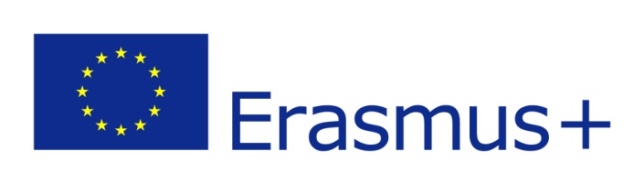 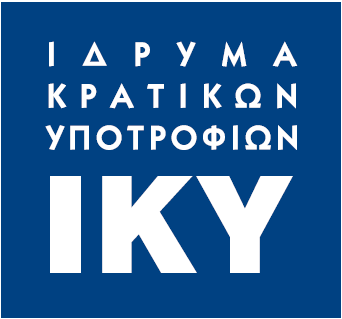 Σχέδια Κινητικότητας στο τομέα της εκπαίδευσης, κατάρτισης και νεολαίας(3)
Στην ενίσχυση των  συνεργειών και μετάβαση μεταξύ της τυπικής, μη - τυπικής εκπαίδευσης, της επαγγελματικής κατάρτισης, της απασχόλησης και της επιχειρηματικότητας

Στην διασφάλιση καλύτερης αναγνώρισης των δεξιοτήτων που αποκτήθηκαν μέσω των περιόδων εκμάθησης στο εξωτερικό
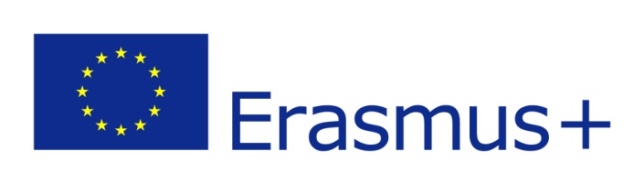 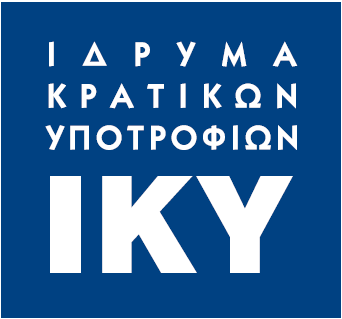 VET Mobility / aims
Mobility for VET Learners
Στόχος είναι η αύξηση των  ευκαιριών κατάρτισης στο εξωτερικό των εκπαιδευομένων της ΕΕΚ και παροχή δεξιοτήτων που απαιτούνται για τη μετάβαση από την εκπαίδευση και κατάρτιση στην εργασία


    Mobility For VET  Staff
Στόχος είναι η αναβάθμιση και απόκτηση γνώσεων και πρακτικών καθώς και /ή ανανέωση των παιδαγωγικών δεξιοτήτων των επαγγελματιών του τομέα της ΕΕΚ
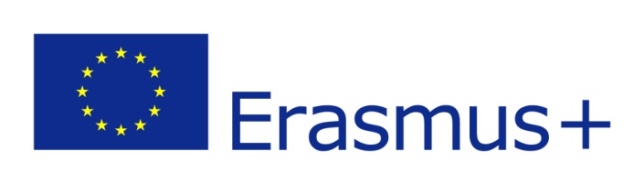 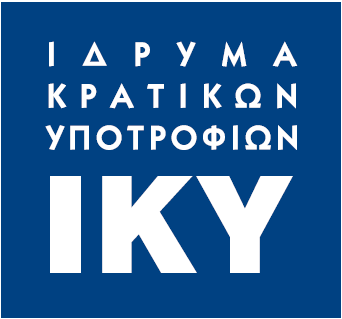 Τι είναι ένα σχέδιο Κινητικότητας στο πρόγραμμα Erasmus+;
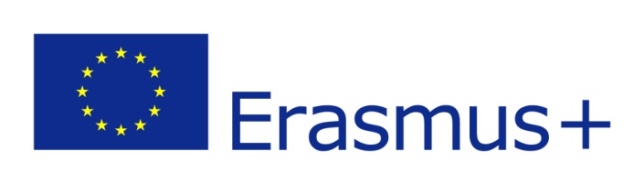 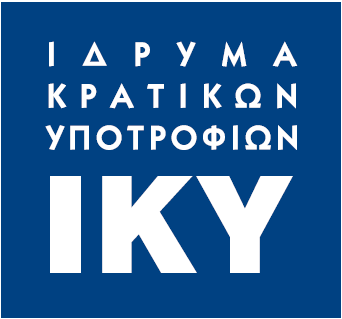 Mobility for VET Learners and Staff
Learner’s mobility
-    Mία πρακτική άσκηση στο εξωτερικό για επαγγελματική εκπαίδευση  και κατάρτιση μπορεί να έχει διάρκεια από 2 εβδομάδες μέχρι και 12 μήνες
-    Ποιοι μπορούν να συμμετέχουν; Μαθητευόμενοι και μαθητές επαγγελματικών σχολείων (σε αρχική επαγγελματική κατάρτιση)
-    Το εταιρικό σχήμα περιλαμβάνει τουλάχιστον 2 συμμετέχοντες οργανισμούς (έναν φ. αποστολής , έναν φ. υποδοχής από διαφορετικές χώρες)
Η τοποθέτηση μπορεί να γίνει σε  επιχείρηση ή άλλο σχετικό οργανισμό ή σε  επαγγελματικό σχολείο
Για την ενίσχυση της απασχολησιμότητας και διευκόλυνση των νέων ανθρώπων στην ομαλή μετάβαση τους στην αγορά εργασίας, οι πρόσφατα απόφοιτοι από τα επαγγελματικά σχολεία μπορούν να συμμετέχουν στην κατηγορία αυτή
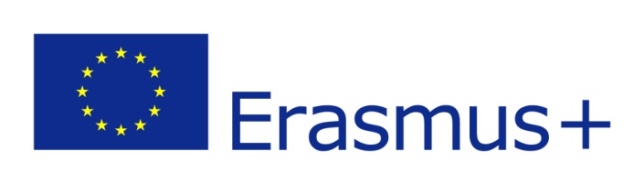 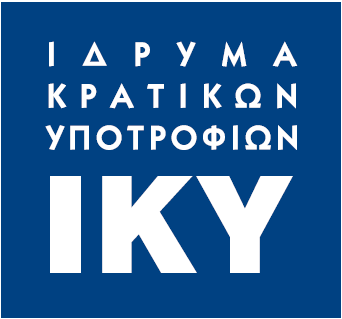 Mobility for VET Learners and Staff
Staff mobility
-    Παροχή διδασκαλίας κατάρτισης (teaching /training assignment): 
     1. το προσωπικό  των επαγγελματικών σχολείων μπορεί να διδάξει  σε ένα άλλο σχολείο επαγγελματικής εκπαίδευσης και κατάρτισης (partner).
     2. το προσωπικό των εταιρειών/επιχειρήσεων  μπορεί να παρέχει κατάρτιση σε έναν άλλον οργανισμό ΕΕΚ στο εξωτερικό.

-    Κατάρτιση προσωπικού (staff training) : υποστήριξη της επαγγελματικής ανάπτυξης του προσωπικού ΕΕΚ με την μορφή πρακτικής άσκησης ή μιας περιόδου παρακολούθησης εργασίας στο εξωτερικό σε μια επιχείρηση ή  άλλον οργανισμό ΕΕΚ.
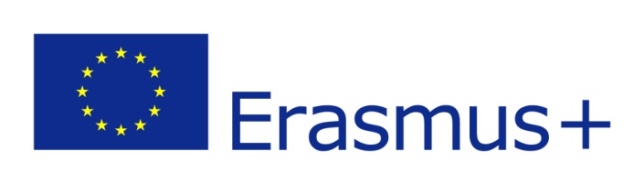 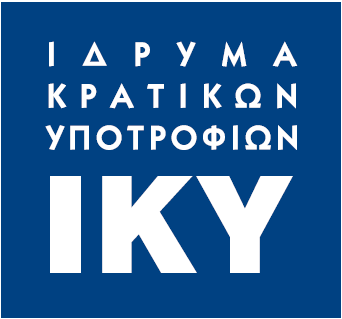 Διάρκεια κατάρτισης

Learner’s Mobility: από 2 εβδομάδες μέχρι 12 μήνες
Staff Mobility: από 2 ημέρες μέχρι 2 μήνες, εκτός του χρόνου που απαιτείται για το ταξίδι (αναχώρηση και επιστροφή)

Επιλέξιμοι συμμετέχοντες 

-Learner’s mobility: μαθητευόμενοι και μαθητές ΕΕΚ
- Staff mobility: οποιοδήποτε άτομο που δουλεύει ενεργά στο χώρο της ΕΕΚ και είναι υπεύθυνος θέματα ΕΕΚ. Στην περίπτωση παροχής της διδασκαλίας κατάρτισης η δράση είναι ανοιχτή σε άτομα από επιχειρήσεις και δημόσιους οργανισμούς
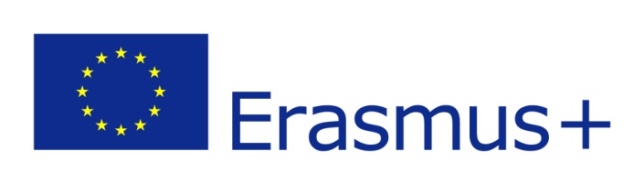 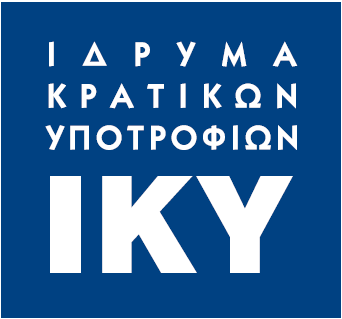 Κατηγορίες Δαπανών-VET Learners
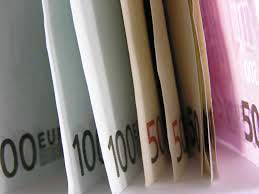 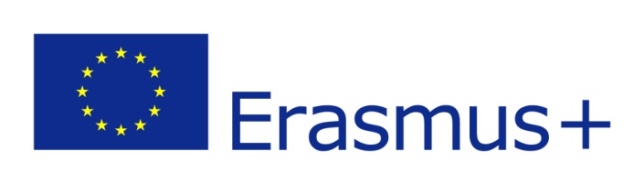 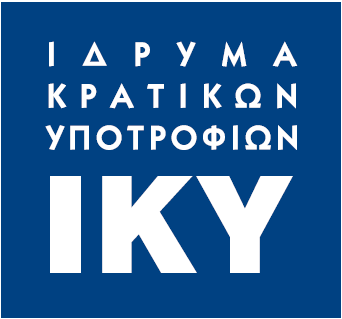 ΚΑΤΗΓΟΡΙΕΣ ΔΑΠΑΝΩΝ (VET Learners)  (1)
Ταξίδια: 
Κόστος μετακίνησης συμμετεχόντων και συνοδών (όπου ισχύει) από το σημείο αναχώρησης στο μέρος του φορέα υποδοχής και επιστροφή (κλίμακα μοναδιαίου κόστους μέσω χιλιομετρικής απόστασης, π.χ.  Από 100 - 499 χλ.μ = 180€ ανά συμμετέχοντα)
Οργανωτική Υποστήριξη: κάθε δαπάνη που συνδέεται άμεσα με την υλοποίηση των δραστηριοτήτων κινητικότητας (εκτός της διαβίωσης των συμμετεχόντων), συμπεριλαμβανομένης της προετοιμασίας (παιδαγωγική, διαπολιτισμική, γλωσσική) όπου απαιτείται, την παρακολούθηση και την υποστήριξη των συμμετεχόντων κατά τη διάρκεια της κινητικότητας, την επικύρωση των μαθησιακών αποτελεσμάτων (κλίμακα μοναδιαίου κόστους βάσει του αριθμού των συμ/ντων)
 Υποστήριξη για ΑΜΕΑ: μόνο για δαπάνες που πραγματοποιούνται για συμμετέχοντες ΑΜΕΑ (αν ισχύει)
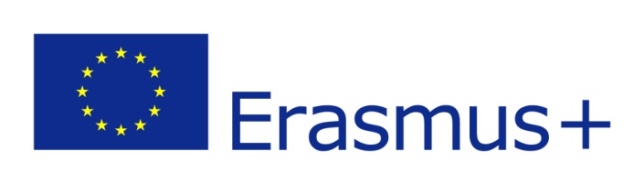 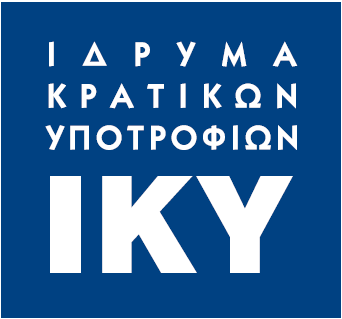 ΚΑΤΗΓΟΡΙΕΣ ΔΑΠΑΝΩΝ (VET Learners)  (2)

Ατομική Υποστήριξη: κόστη που συνδέονται άμεσα με την διαβίωση των συμμετεχόντων και των συνοδών  (όπου ισχύει) κατά τη διάρκεια της περιόδου κατάρτισης (κλίμακα μοναδιαίου κόστους βάσει διάρκειας παραμονής, π.χ. μέχρι 14 ημέρες, από τη 15η μέχρι τη 60η ημέρα κ.ο.κ )
Γλωσσική Υποστήριξη: κόστη που συνδέονται  με την υποστήριξη που παρέχεται στους συμμετέχοντες πριν την αναχώρηση ή κατά τη διάρκεια της κινητικότητας  με σκοπό τη βελτίωση της γλώσσας που θα χρησιμοποιήσουν κατά τη διάρκεια της δραστηριότητας όπου θα έχουν τη κατάρτιση (μόνο για διάρκεια δραστηριοτήτων από 1-12 μήνες)
Κατ’ εξαίρεση κόστη : κόστη που έχουν να κάνουν με έκδοση βίζας, ειδικής άδειας παραμονής κλπ. Προσοχή είναι μια κατηγορία δαπάνης στην οποία απαιτείται πολύ καλή τεκμηρίωση στην αίτηση
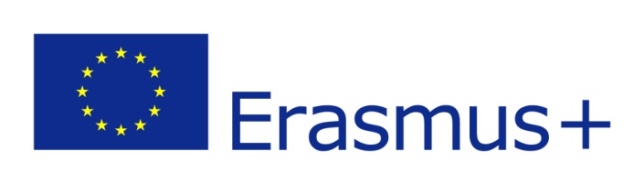 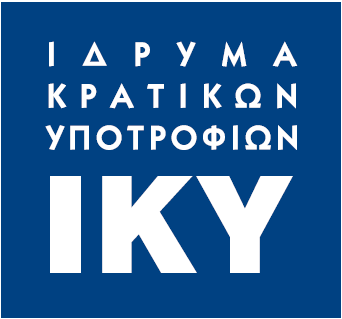 Κατηγορίες Δαπανών-VET Staff
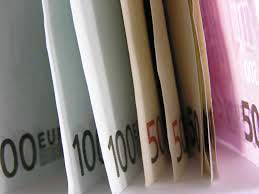 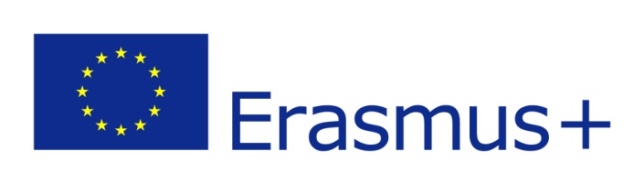 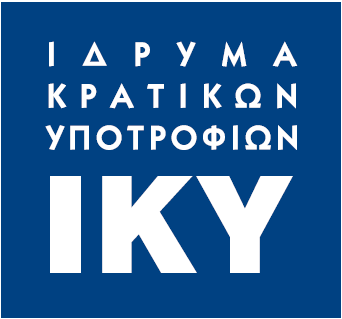 ΚΑΤΗΓΟΡΙΕΣ ΔΑΠΑΝΩΝ (VET Staff) 




Στην κατηγορία αυτή ισχύουν οι ίδιες κατηγορίες δαπανών όπως στη κατηγορία VET Learners, εκτός από τη γλωσσική υποστήριξη και τα  κατ’ εξαίρεση κόστη.
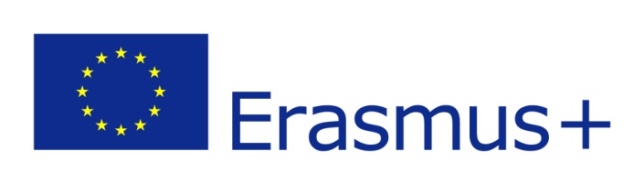 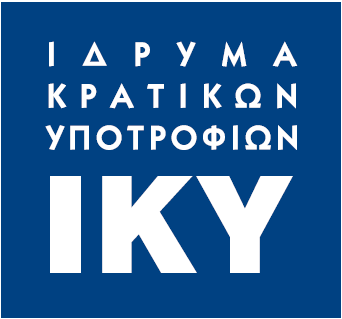 Επισήμανση για την κατηγορία της γλωσσικής υποστήριξης
1/2
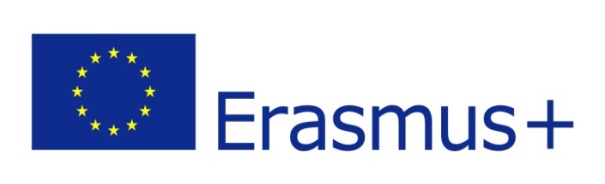 Πίνακας με ανώτατα ποσά διαβίωσης
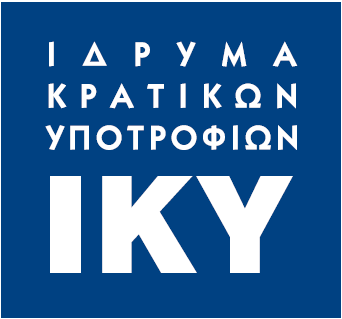 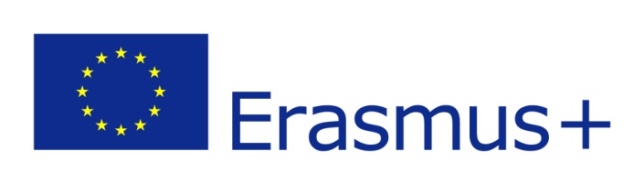 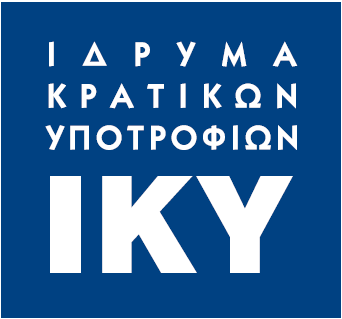 Παραδείγματα με ποσά διαβίωσης
Παράδειγμα 1
Διάρκεια Κινητικότητας για VET LEARNERS 2 εβδομάδων στην Αυστρία
ΑΤ :  92 Χ 14 ημέρες = 1.288€ ανά συμμετέχοντα

Παράδειγμα 2
Διάρκεια Κινητικότητας για VET LEARNERS 17 ημερών στην Αυστρία
ΑΤ: 92 Χ 14 ημέρες  + 64 Χ 3 ημέρες = 1.480€ ανά συμμετέχοντα

Παράδειγμα 3
Διάρκεια Κινητικότητας για VET STAFF 1 εβδομάδας στην Εσθονία
ΕΕ: 80 Χ 7 ημέρες = 560€ ανά συμμετέχοντα

Παράδειγμα 4
Διάρκεια Κινητικότητας για VET STAFF 20 ημερών στην Εσθονία
ΕΕ:  80 Χ 14 ημέρες + 56 Χ 6 ημέρες = 1.456€ ανά συμμετέχοντα
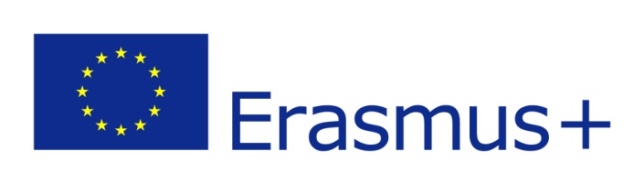 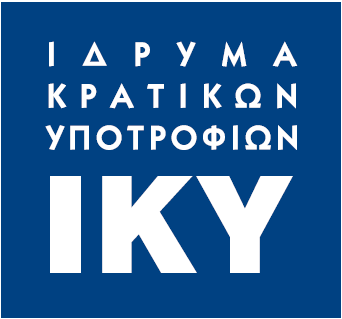 Παράδειγμα προϋπολογισμού/VET LEARNERS
Παράδειγμα 1
ΕΠΑΛ Κοζάνης, 15 μαθητές + 2 συνοδοί, διάρκειας 21 ημερών,  Γαλλία
Προϋπολογισμός
Ταξίδια: (17 άτομα)  βάσει χιλιομετρικής απόστασης (distance calculator)
  
Οργανωτική Υποστήριξη: μέχρι τον 100ο συμ/ντα – 350€/άτομο, από τον 101ο συμ/ντα και πάνω- 200€ για κάθε επιπρόσθετο άτομο, 

άρα 15 μαθητές  Χ 350€ =5.250€ (συμπεριλαμβάνεται και  η προετοιμασία όπου απαιτείται)
Ατομική Υποστήριξη: (15 άτομα)  Χ (100 Χ 14 ημέρες + 70 Χ 7 ημέρες) = 15 άτομα  Χ 1.890€ = 28.350€
2 συνοδοί (staff) Χ (112 Χ 14 ημέρες + 78 Χ 7 ημέρες)= 2 συνοδοί Χ 2.114 = 4.228€

Άτομα με Ειδικές Ανάγκες και Κατ’ εξαίρεση κόστη (αν ισχύει)
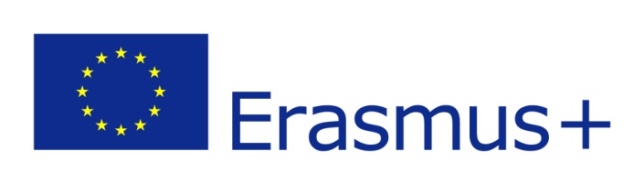 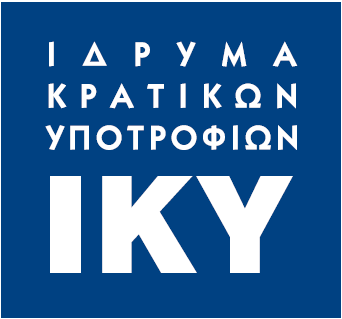 Παράδειγμα προϋπολογισμού/VET LEARNERS
Παράδειγμα 2
ΕΠΑΛ Καστοριάς, 15 μαθητές και 2 συνοδοί, διάρκειας 30 ημερών, Ιταλία
Προϋπολογισμός
Ταξίδια: (17 άτομα)  βάσει χιλιομετρικής απόστασης (distance calculator)

Οργανωτική Υποστήριξη: 15 μαθητές  Χ 350 € = 5.250€ (δεν συμπεριλαμβάνεται η προετοιμασία)

Γλωσσική Υποστήριξη:
- “On line tests” μέσω πλατφόρμας για τη γλώσσα
 Αν δεν υποστηρίζει  η πλατφόρμα τη γλώσσα του φορέα υποδοχής, τότε 150€ το άτομο μόνο για γλώσσα (15 Χ 150€)

Ατομική Υποστήριξη: 15 άτομα Χ  (92 Χ 14 ημέρες +64 Χ 16 ημέρες)= 2.312€ =34.680€
2 συνοδοί (staff) Χ (112 Χ14 ημέρες + 78 Χ 16 ημέρες)= 5.632€

Άτομα με Ειδικές Ανάγκες και Κατ’ εξαίρεση κόστη (αν ισχύει)
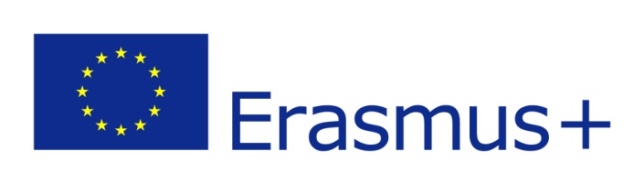 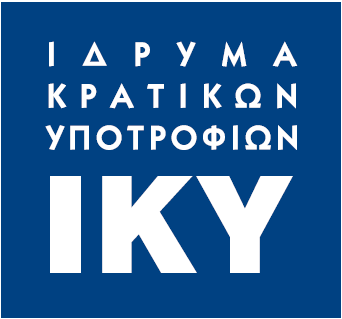 Πεδία αίτησης για VET Mobility (1)
Γενικές πληροφορίες
Γενικό Πλαίσιο (ταυτότητα/στοιχεία του σχεδίου και της Εθνικής Μονάδας
Συμμετέχοντες Οργανισμοί (στοιχεία αιτούντος και φορέα/φορέων υποδοχής
Περιγραφή σχεδίου- ποιοι οι στόχοι
Προφίλ συμμετεχόντων ( + ποια τα μαθησιακά αποτελέσματα (γνώσεις, ικανότητες & δεξιότητες)
Προετοιμασία (οργάνωση πρακτικών ζητημάτων διαμονής, ταξιδίου, ασφάλισης, εποπτείας και προετοιμασίας συμμετεχόντων γλωσσικά και πολιτιστικά)
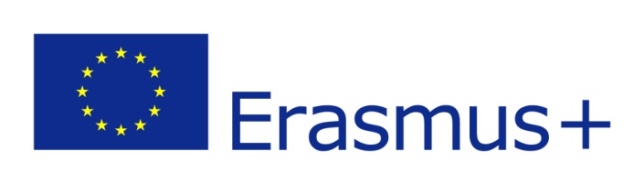 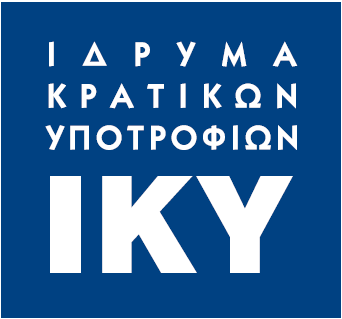 Πεδία αίτησης για VET Mobility (2)
Περιγραφή Δραστηριοτήτων σχεδίου (λεπτομέρειες δραστηριοτήτων μέσω πίνακα)
Follow-up σχεδίου (αντίκτυπος - διάδοση των αποτελεσμάτων- αξιολόγηση αποτελεσμάτων)
Προϋπολογισμός (κατηγορίες δαπανών)
Περίληψη σχεδίου (περίληψη συμ/ντων οργανισμών-περίληψη προϋπολογισμού)
Checklist , Υπεύθυνη Δήλωση, Παραρτήματα
Υποβολή (Επικύρωση δεδομένων αίτησης, Ηλεκτρονική υποβολή, περίληψη υποβολής, εκτύπωση της αίτησης)
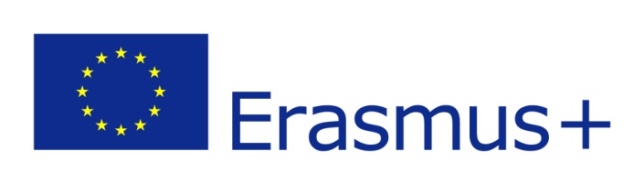 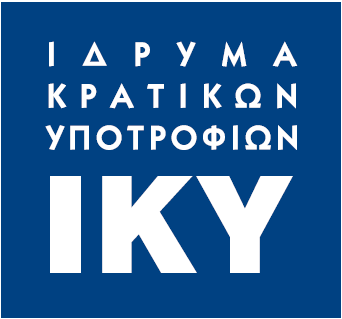 VET Mobility
Προσοχή ένας φορέας μπορεί να αιτηθεί μέσα στην ίδια αίτηση κινητικότητα για  “learners” και “staff”. Δεν υπάρχουν δυο αιτήσεις , η αίτηση είναι μία. Ο φορέας μπορεί να υποβάλλει μέχρι μία αίτηση.
 Οι συνοδοί θεωρούνται «staff» στην αίτηση και η χρηματοδότηση στην κατηγορία ατομική υποστήριξη (=διαβίωση) είναι από τον πίνακα του «staff» και όχι για «learners».
Στο VET/ΚΑ1 δεν συμμετέχουν «partner countries».
 Για περαιτέρω εξοικείωση  με το ECVET, παρακαλώ επισκεφτείτε το link  http://www.iky.gr/ecvet  στην ιστοσελίδα μας για τη δράση “National Team of ECVET Experts”
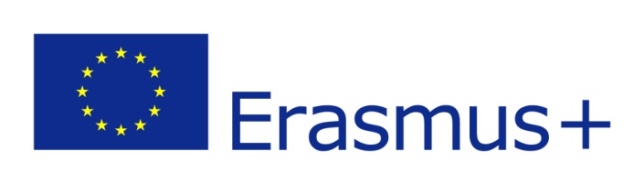 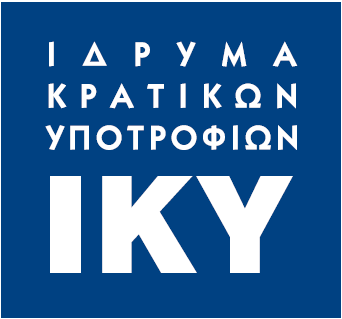 Μυστικό της επιτυχίας
No successful mobility experience is the work of one-man army!
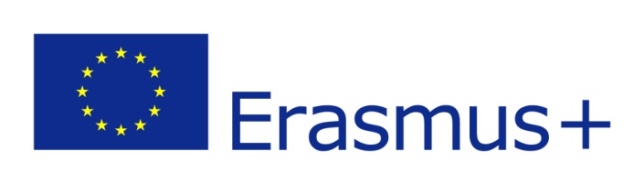 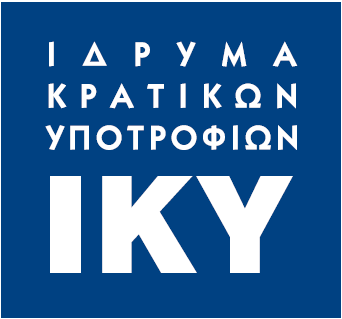 Ευχαριστώ πολύ για την προσοχή σας!
Καλή επιτυχία!!
VET Sector/KA1
Αλεξάνδρα Μπάκα , 210-3726339
Email: abaka@iky.gr
Θάλεια Δημητρακά, 210-3726340
Email: thdimitraka@iky.gr